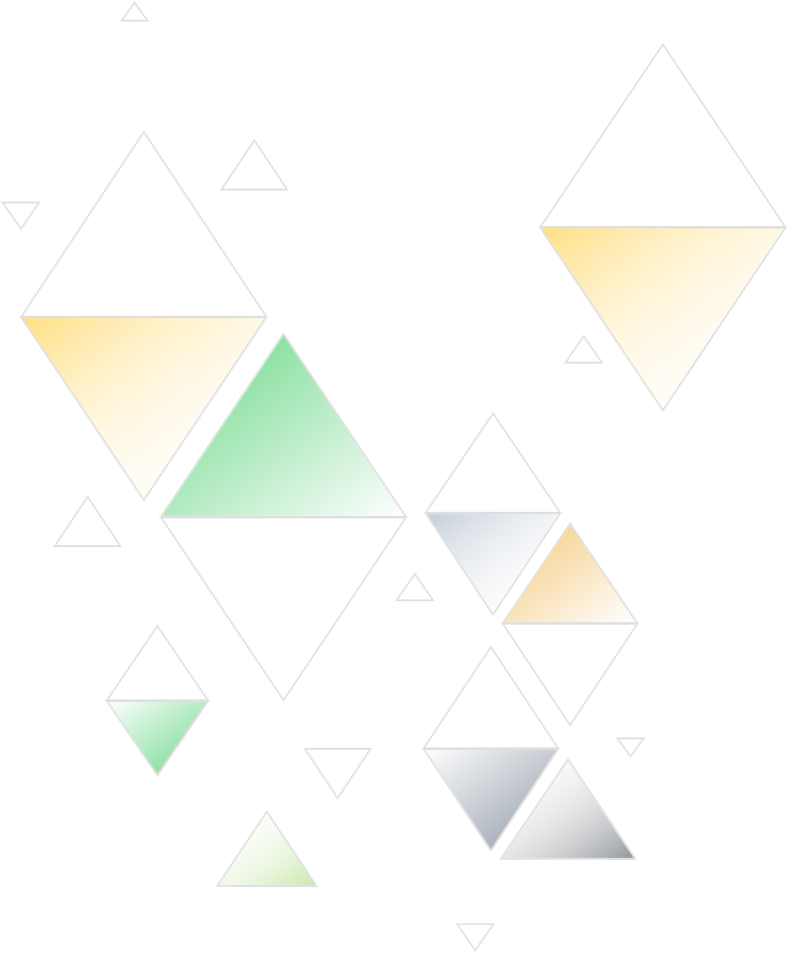 MODELLO DI DIAGRAMMA DI FLUSSO DELLA COMUNICAZIONE DEL PROGETTO
Fare riferimento al piano di comunicazione
Regolare 
Progetto 
Informazione?
Sì
?
No
Confidenziale 
Progetto 
Informazione?
Ha rilasciato informazioni riservate 
Sei stato autorizzato?
Diffondere le informazioni di conseguenza
Sì
Sì
?
?
No
No
Ottieni chiarimenti dal progetto 
Sponsor
Interfaccia 
con VP o superiore 
per ottenere l'approvazione
DIAGRAMMA DI FLUSSO DELLA COMUNICAZIONE DEL PROGETTO